Climate change negotiations:Lessons and challenges
Michael Zammit Cutajar

“El Día de la Energía” – Lima 14.10.2014
1
Climate Change =
≠ Classical “environment”
= Patterns of production and consumption, sustainability
= How we organise our economies, our societies
= Profoundly political issue
2
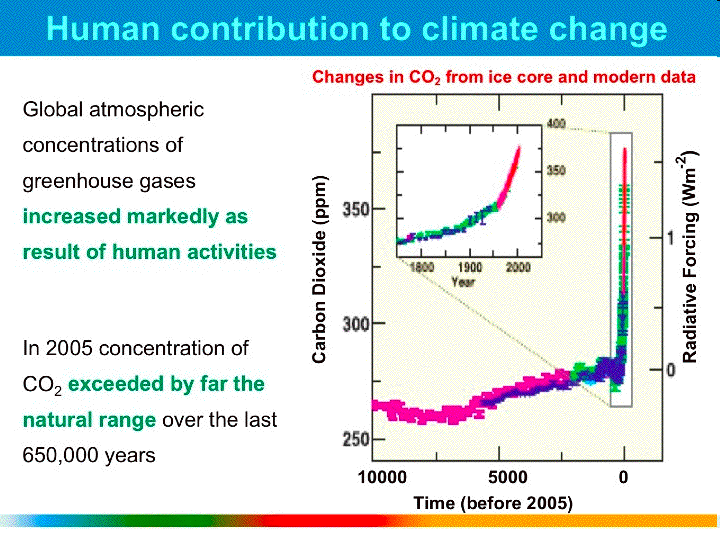 3
[Speaker Notes: IPCC 2013
CO2 concentrations highest 850,000, +40% since pre-industrial]
Key messages - science (IPCC 5th assessment – 2013-14)
Global warming is unequivocal (approx. 1°C)
So is human influence on warming
Impacts of warming generally negative …
Extreme weather (cyclones, floods, heat waves)
Sea-level rise, melting ice-caps and glaciers
Water stress, drought
Ocean acidification
Spread of disease vectors, species extinction
4
[Speaker Notes: NB. “Generally” – food +/- up to 1°C]
Key messages – politics
CC = a signature issue of 21st C
Not the only issue – but aggravates others
Poverty, hunger, disease, conflicts …
And it is inequitable
Hitting vulnerable and poor people, countries
Driving climatic refugees

[Run 3-min science round-up: http://vimeo.com/75038049 
Note small print at bottom & final 30 seconds]
5
Key message - energy economics
2°C global warming limit
Political judgment of what is “manageable”
NB.  Vulnerable countries feel safer with 1.5°C
IPCC estimates for 50/66% chance of 2°C
“Carbon budget” +/- 800 GtC
Emitted by end-2014 +/- 550 GtC
Balance 250 GtC: = enough for 25 years?
Current business model expires mid-century
6
[Speaker Notes: Based on data since 1861-1880]
UNFCCC – negotiating phases
1991-1992: UNFCCC (adopted 1992, EIF 1994, now 195 Parties)
Objective, principles, cooperation, information
Mitigation aim for developed countries: 2000 = 1990
1995-2001: Kyoto Protocol (adopted 1997, EIF 2005)
Mitigation targets for developed countries (5% below 1990 in 2008-2012)
Flexibility mechanisms, accounting, compliance  => Marrakech rules
First step - “Made in USA” – undermined by USA
Marking time to 2020 …

2005-2015: Comprehensive agreement, effective 2020
2009-2010: Copenhagen/Cancún (2°C, mobilise $100bn/yr by 2020 …)
2014-2015: Lima/Paris
7
Top 25 « footprints »(WRI/CAIT: Data for 2011)
Top 25 in 
Population
Poland
  Spain
Top 25 in GDP
Egypt Pakistan Thailand
Bangladesh 
Philippines
Myanmar
Ethiopia
D.R. Congo Vietnam
Saudi Arabia,
Rep. Korea
Australia Canada
China, USA, [EU28,]  Brazil, Indonesia, Russia, India, Japan, Germany, Mexico, UK, Italy,  France, Iran, Turkey, Nigeria
Malaysia,  South Africa, Argentina, 
Venezuela,
Ukraine
Top 25 in 
GHG emissions
(incl. LUCF)
8
[Speaker Notes: Courtesy of WRI, CAIT.
A comment on inclusiveness: demographic, economic and ecological footprints – overlying differentiated responsibilities and capacities to respond, in particular per capita measures.
Countries in each circle represent 80% of global total (GDP 90%).
Total 36 countries. EU27 + 11 in central overlap – must be core of meaningful deal (POP 64%, GHG 73%, GDP 79%)
G.8+5 convenient approximation but not enough. Not even MEF.]
Why are negotiations so difficult?1
Science is not prescriptive
What/who/when = political judgment
Economic interests => defensive judgments 
e.g.   employment, competitiveness
National evaluations of risks & responses vary
According to situation, capacity, perspective
e.g. Arctic melting
9
Arctic Sea Ice - minimum 2012
NSIDC, USA - data Sept. 2012
Greenland mid-July 2012
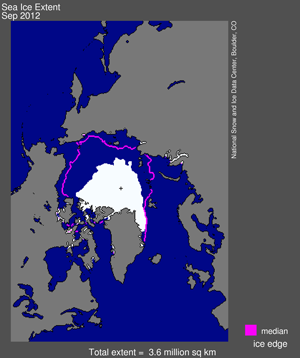 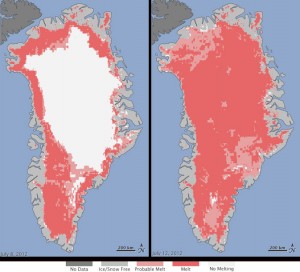 Arctic sea ice extent for Sept 2012 was 3.61 m km2. The magenta line shows 1979 to 2000 median extent for that month. Black cross indicates geographic North Pole.—Credit: NSIDC
10
[Speaker Notes: 3rd lowest since 1979.  (Lowest was Sept 2007)
http://nsidc.org/news/press/20121002_MinimumPR.html]
Why are negotiations so difficult?2
Institutions
Consensus rule
US Senate
Convention principles:
Equity + “Common but differentiated responsibilities and respective capabilities”
Developed countries “should take the lead”
Geopolitics:
North – (emerging) South
USA – China
NB. Russia …
11
Geo-politics: China – USA
“G.2 super-emitters”:
Compare current atmospheric impacts with historical contributions
Different national circumstances
Similar sovereign interests
Both prefer “bottom-up” pledges to “top-down” commitments
12
Emissions growth
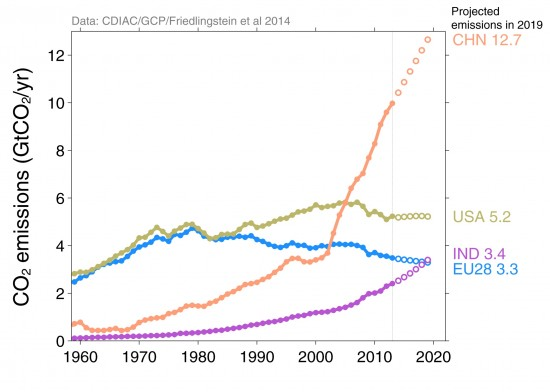 Historical responsibility (% cumulative emissions)
1880                 1940                    2000
Effectiveness, fairness, potential  (Source WRI/CAIT)
[Speaker Notes: NB. Emissions per head
USA = 2+ x EU, China, 10 x India (China 4x India)

INTENSITY = tCO2e/ million$ GDP 2011 (int’l $ PPP)= proxy for mitigation potential in similar national circumstances]
Positive economic messages
Stern 2006: Prevention cheaper than cure
if one values future generations
Calderón 2014: Better growth now = better climate
BKM Summit 2014: Mobilisation of non-government actors (corporations, cities, civil society)
NB. McKinsey cost/benefit curves
16
Abatement (mitigation) cost curves
(McKinsey)
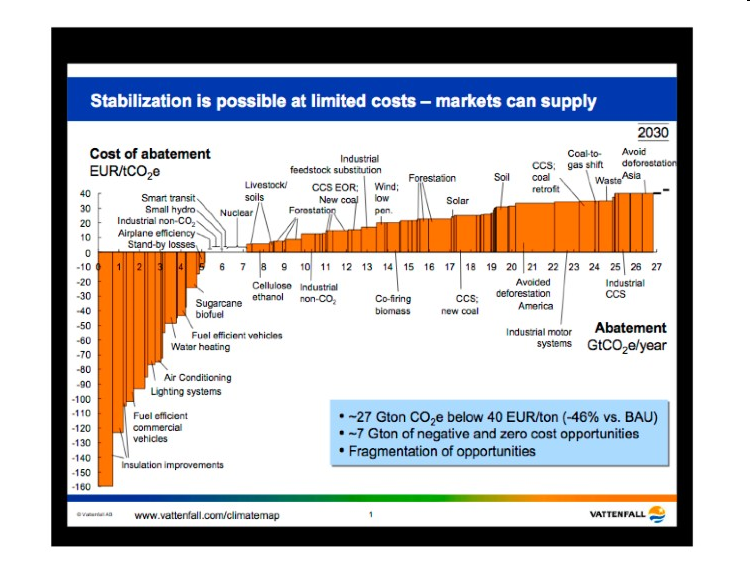 17
The marginal abatement benefits curve for 2030
Abatement benefit
$ per tCO2e
Original benefit curve
Other low cost levers (mainly buildings and industry sector)
Electric vehicles
Benefit curve with co-benefit savings
Modal shift from  cars to buses
100
Top gas recycling – iron and steel sector
Efficient lighting in new commercial buildings
Reduced deforestation from intensive agriculture
Hybrid vehicles
80
Geothermal electricity generation
Clinker substitution – cement sector
Pastureland afforestation
First generation sugarcane biofuels
60
Efficient new residential buildings
Improved grassland management
Landfill gas electricity generation
40
Recycling new waste
Reduced deforestation from slash-and-burn agriculture
Air transport
New coal power plant with CCS
20
Abatement potential
GtCO2e per year
0
5
30
35
10
15
20
25
Reduced deforestation from pastureland conversion
Offshore wind
Onshore wind power– high penetration
-20
Biomass co-firing in coal power plant
Organic soils restoration
Solar photovoltaics
-40
Waste heat recovery – chemical industry
Concentrated solar panel (CSP) power generation
Onshore wind power- low penetration
Reforestation of degraded forest
-60
Nuclear
Efficient windows in residential buildings
CCS retrofit on existing coal power plant
Small hydropower
-80
Efficiency improvements in other industry (estimated)
Efficient new commercial buildings
Second generation lignocellulosic biofuels
Residential buildings envelope retrofit
New gas power plant with CCS
-100
Efficient heavy duty trucks
Note: The curve presents an estimate of the maximum potential of technical GHG abatement measures below $100 per tCO2e if each lever was pursued aggressively. It is not a forecast of what role different abatement measures and technologies will play.  Key assumptions include: 1. Health benefits from reduced coal related emissions  - $100/tonne in developed countries and $50/tonne in developing countries 2. Rural development co-benefit of $10/ton for levers linked to REDD+ and restoration of degraded land 3. Energy security / reduced volatility co-benefit of $5/ton for all energy efficiency measures for all energy importing regions (China, India, EU, Japan and Korea). 4. Combined co-benefit of $60/ton from avoided air pollution, accidents and congestion
Source: New Climate Economy based on 1: Conservative assumptions for monetised co-benefits based on expert input and multiple data sources including Lim et al, West et al, Hamilton et al (forthcoming), Holland et al, Parry et al, World Bank, WRI, Sendzimir et al, Pye-Smith, Costanza et al, Brown and Huntington, Hedenus et al. Co-benefits at the bottom end of the ranges available in published literature. 2: McKinsey’s Global GHG Abatement Cost Curve v3.0 (forthcoming).
“New Climate Economy” (Report of Calderón Commission)
Consistent policies, price signals and technological innovation =>
Profitable low-carbon economy
Better quality, resource-efficient growth
Consistent with aims of poverty reduction, employment, competitiveness
Potential in cities, land use/forests, energy
www.newclimateeconomy.report
19
[Speaker Notes: “Global Commission on the Economy and Climate”]
Calderón: Points on energy
Efficiency
Carbon pricing
Decentralised renewables
Phase out fossil fuel subsidies
Shift away from coal-fired power
Carbon capture and storage? Net costs.
Socially-just transition for losers
20
Current negotiations under UNFCCC:Lima 2014 => Paris 2015
Expand long-term mitigation aim (based on IPCC)
Pathway to zero net emissions by 2050?
“Bottom-up” mitigation pledges
Bound nationally, accountable internationally
Differentiation, comparability/fairness, ambition/revision
Financial mobilisation, esp. for adaptation
Register of non-government initiatives
Corporate, sub-national, municipal, social …
Lima “system blueprint” for Paris “numbers”
21
Food for thought
Democratic dilemma
Democracy focuses on next election
Future generations have no vote
How can democracy generate consensus and action towards long-term aims?
Fossil fuel futures beyond mid-century
What share of reserves must stay in the ground?
Can technological innovation extend their sustainable life?
Climate change and poverty
War on two fronts
22
For more information:
www.ipcc.ch
www.unfccc.int
cait2.wri.org
http://vimeo.com/75038049  www.newclimateeconomy.report
23